Cell Membranes(Our phospholipid bilayers)
-Number paragraphs
-Underline/Highlight key ideas
- “?” next to parts you are unsure of
-Add following notes to page 24
Lipids
Naturally occurring molecules that include fats, oils, waxes, sterols and triglycerides. 
 The main functions of lipids include storing energy, signaling and acting as structural components of cell membranes.
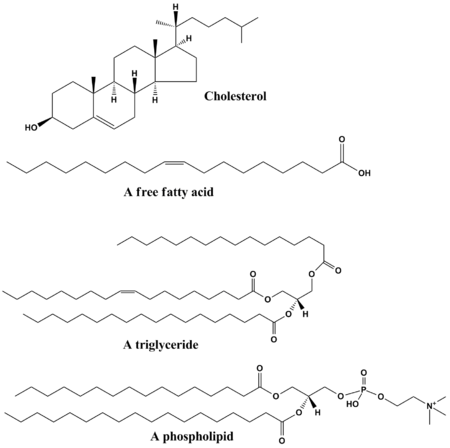 Cell (plasma) membrane
YouTube (Plasma Membrane JCCC video) 5:15
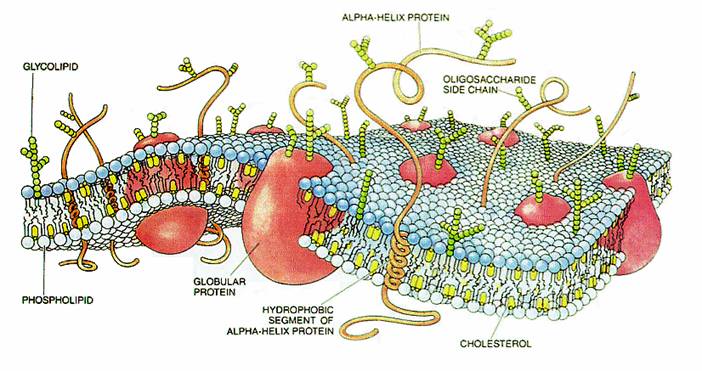